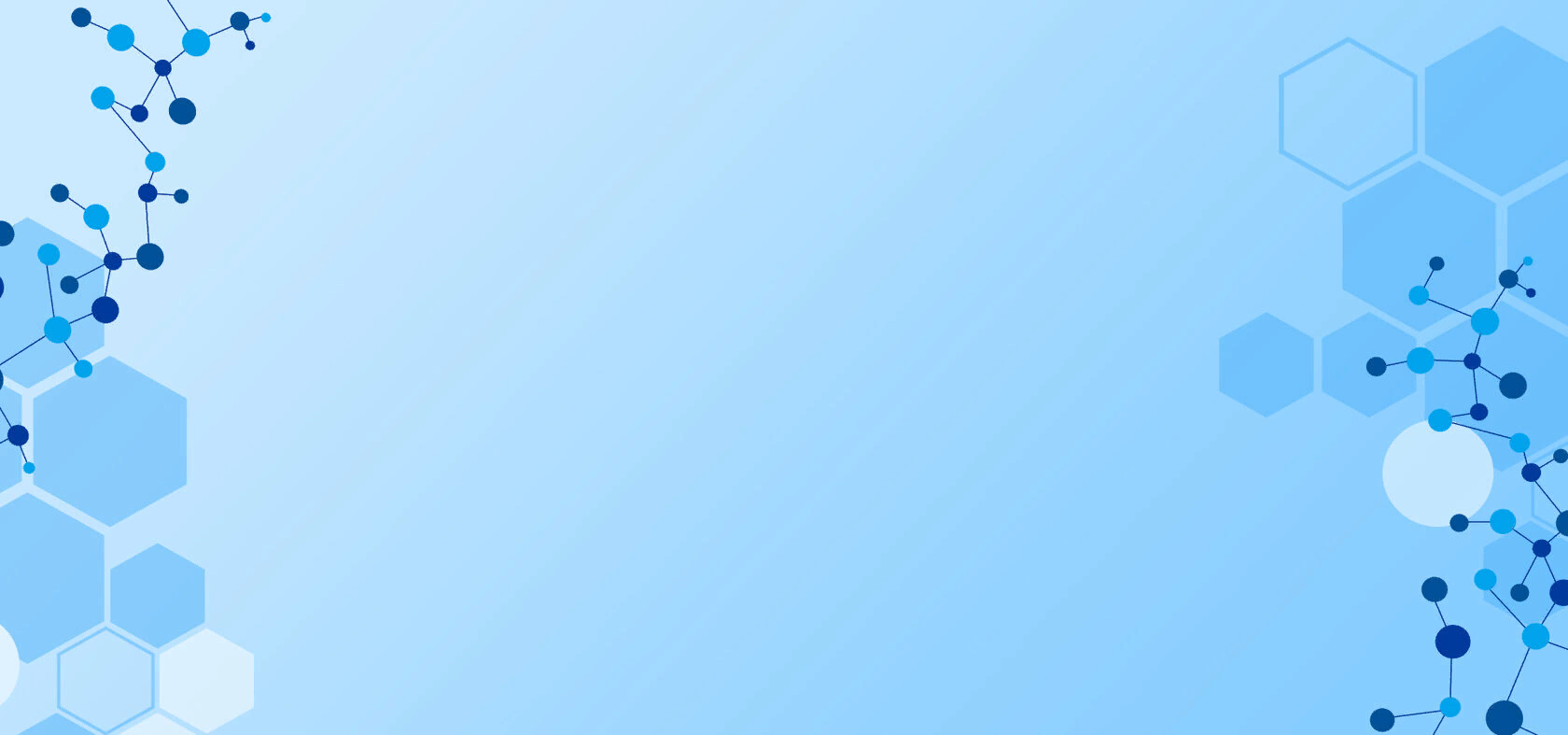 Муниципальное дошкольное образовательное
Учреждение «Детский сад № 16 «Тополек»

Интеллектуальная игра
«Умники и умницы»

Разработали:
Черепухина Н.Н.
Воспитатель
Азизян А.Ю.
Воспитатель
Боровск 2023
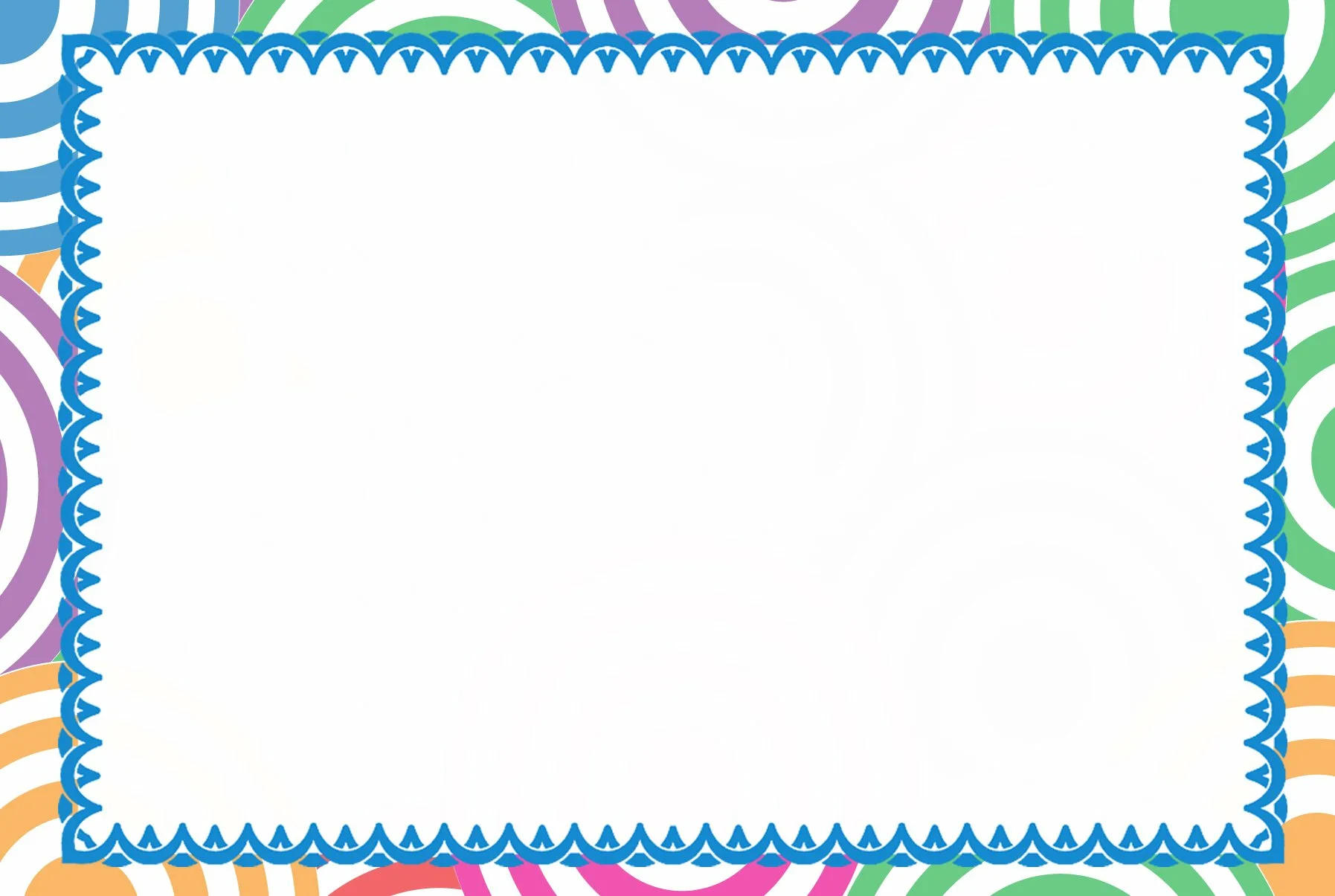 Блиц-опрос
1
Что можно купить за деньги
2
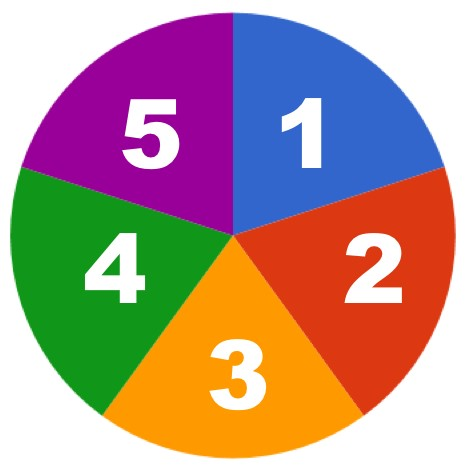 Хочу - надо
3
4-ый лишний
4
5
Магазин
Старт
Далее
БЛИЦ-ОПРОС
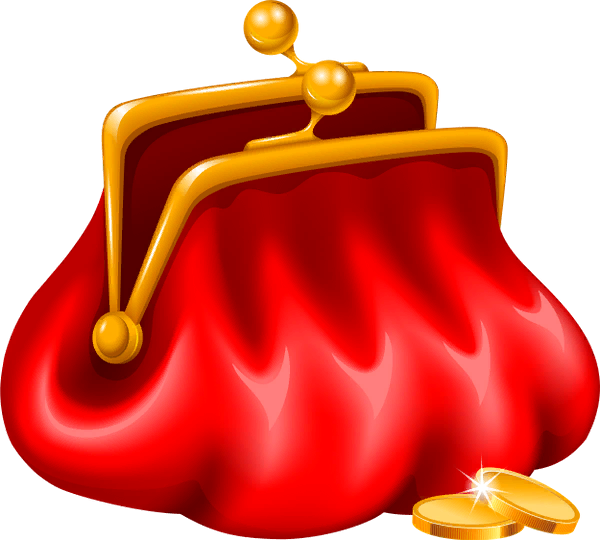 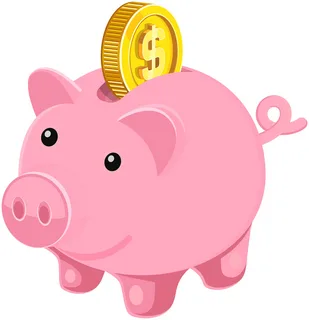 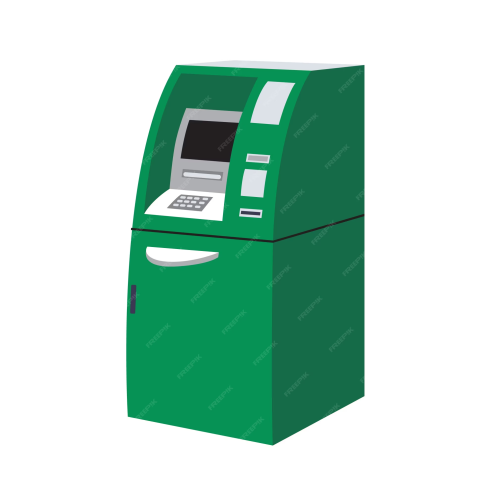 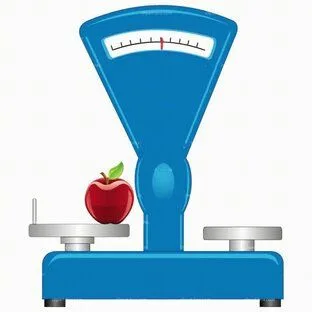 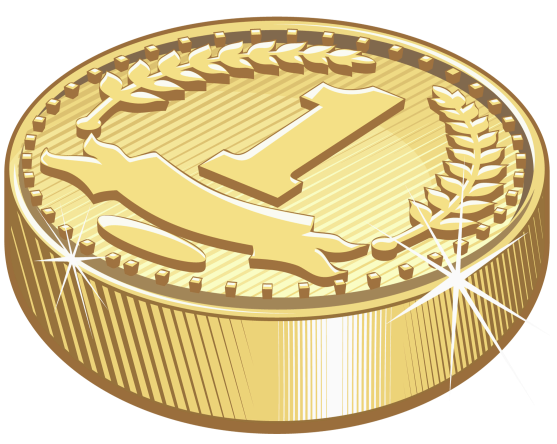 Далее
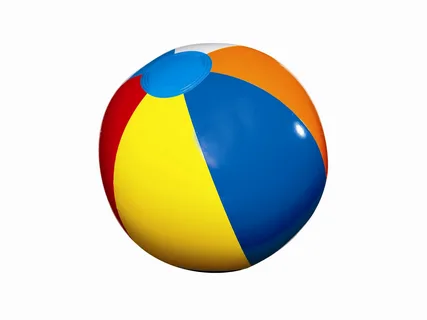 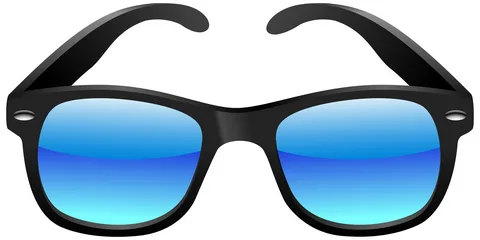 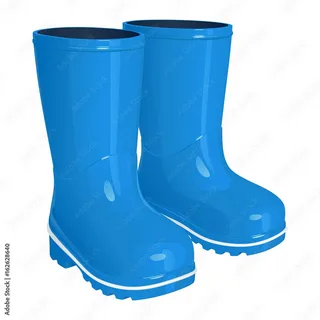 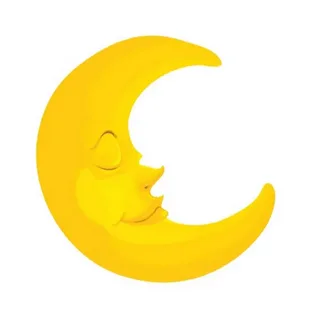 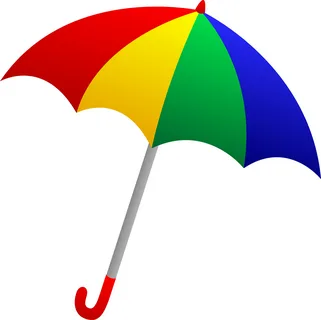 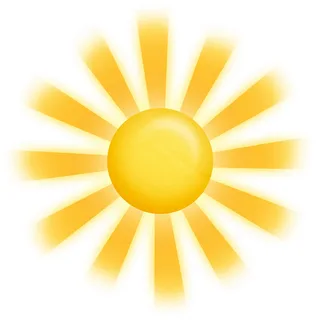 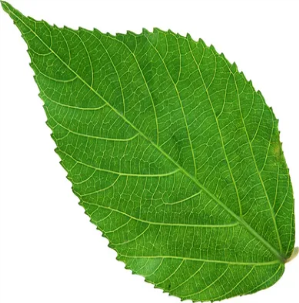 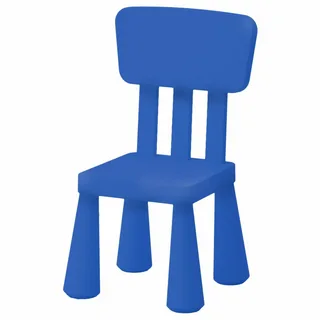 Далее
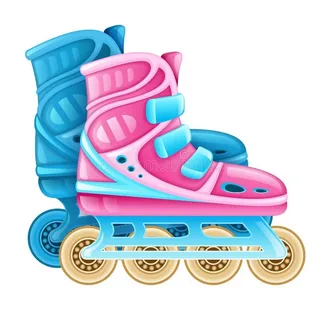 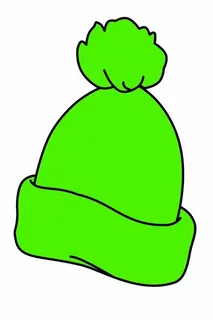 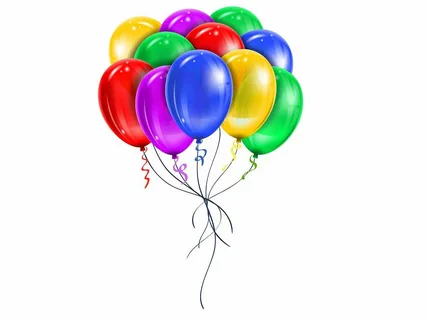 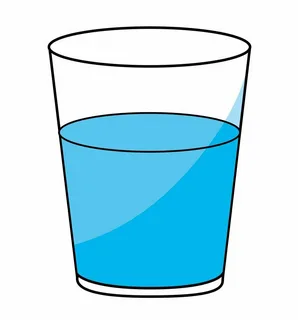 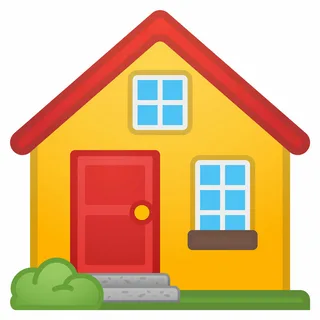 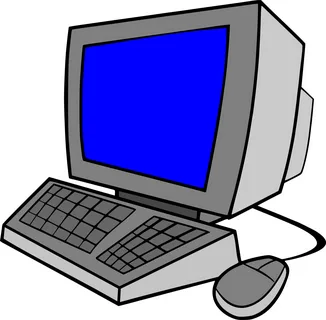 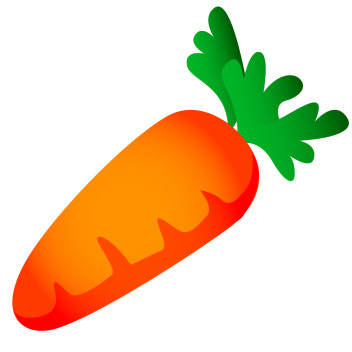 Далее
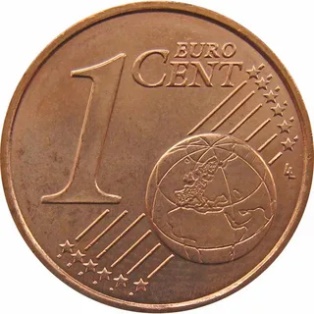 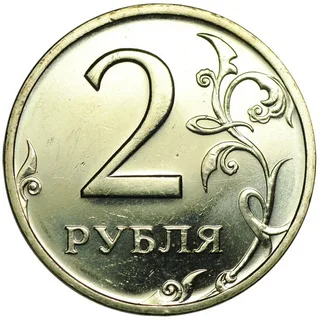 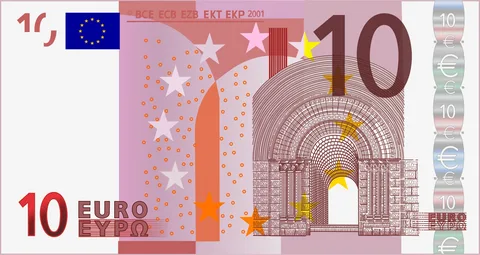 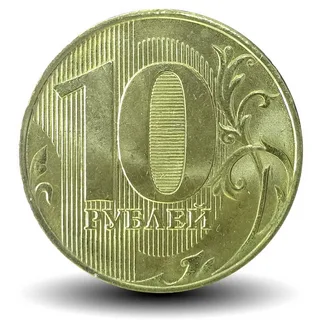 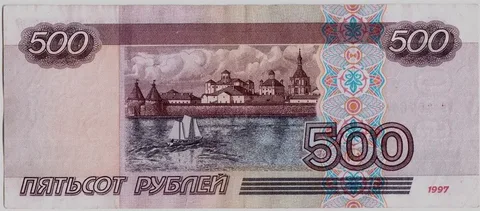 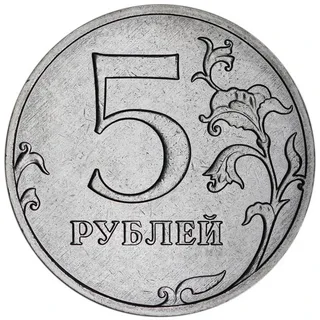 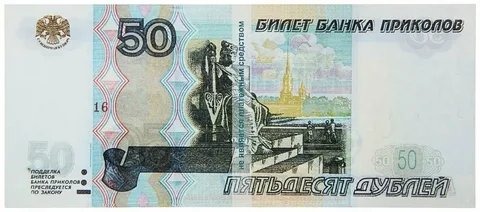 Далее
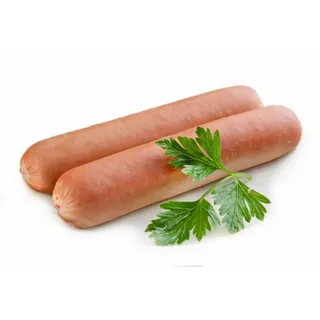 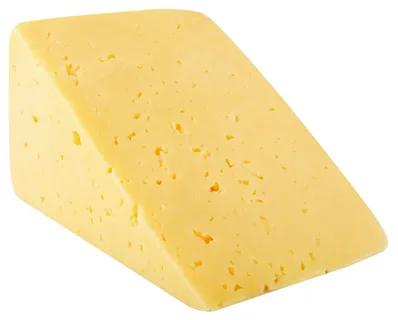 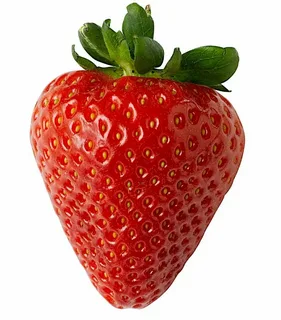 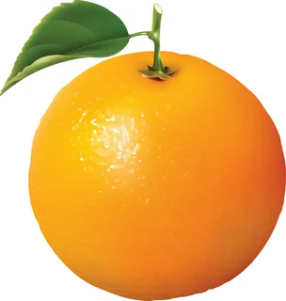 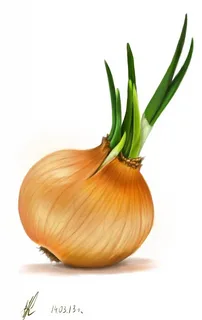 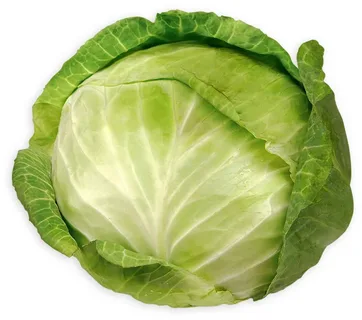 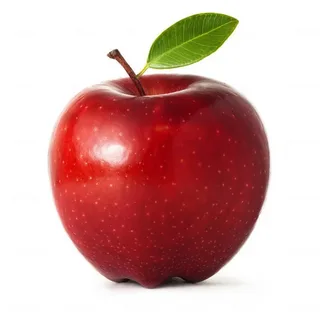 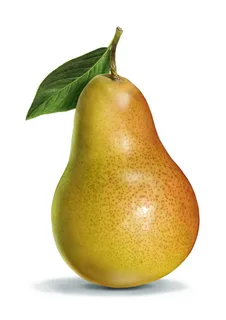 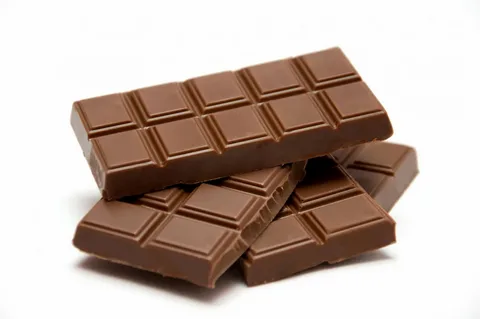 Далее